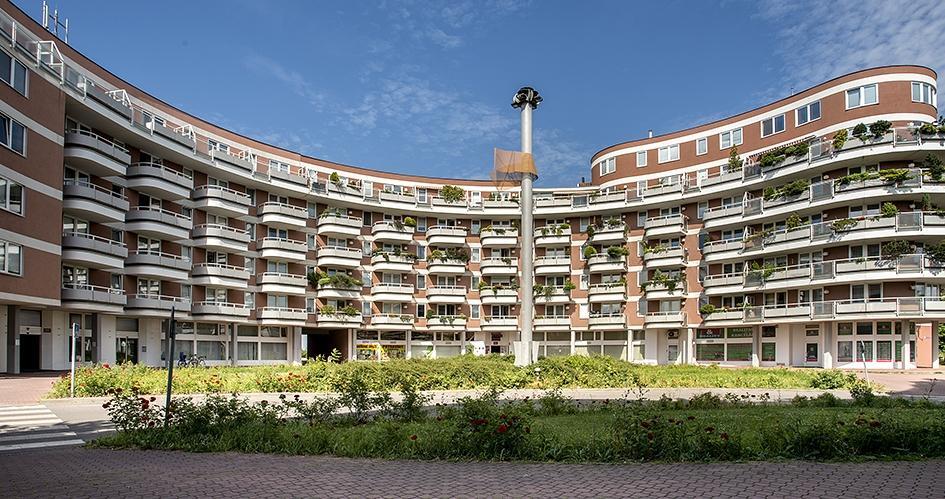 e-knihyv Knihovně Jinonice…a v akademických knihovnách obecně
Miriam Vojtíšková, http://knihovna.jinonice.cuni.cz
Opravdu CHTĚJÍ STUDENTI e-knihy?
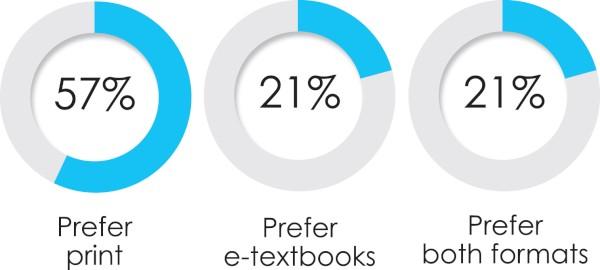 Nejčastější důvody:
nedostatek titulů
cena (podobná jako tištěná)
pocit vlastnictví
prostá setrvačnost
oborové rozdíly – humanitní a sociální obory více lpí na (hmotné) knize
[Speaker Notes: TAN, Teri. College Students Still Prefer Print Textbooks. PublishersWeekly.com [online]. Jul 08, 2014  [cit. 2014-11-20]. Dostupné z: http://www.publishersweekly.com/pw/by-topic/digital/content-and-e-books/article/63225-college-students-prefer-a-mix-of-print-and-digital-textbooks.html]
USA…
…EVROPA
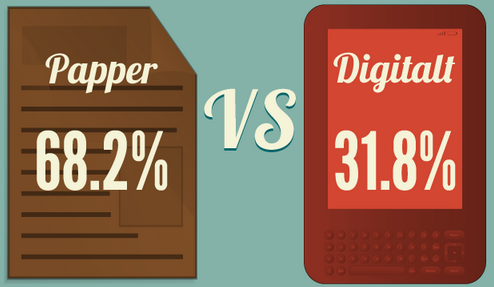 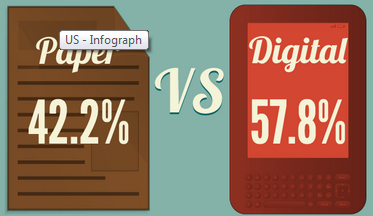 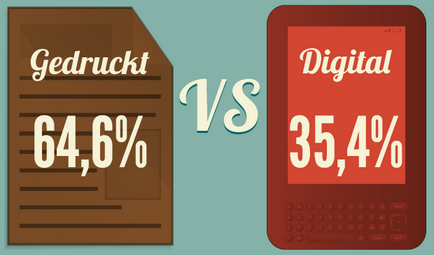 ALE: I v nejúspěšnějším průzkumu 42% studentů preferuje papírové knihy.
Méně titulů (převládá AJ).
Kratší tradice.
Setrvačnost vyučujících.
[Speaker Notes: TSCHIESCHE, Kathrin. 9 out of 10 students find textbooks too expensive: The Big Bookboon Textbook Survey. Bookboon’s Blog [online]. September 11, 2012 [cit. 2014-11-20]. Dostupné z: http://bookboon.com/blog/2012/09/the-big-bookboon-textbook-survey-read-the-opinion-of-almost-10-000-students/]
Akademické knihovny nakupují mnohem více e-knih než veřejné.
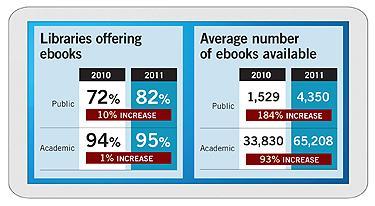 Ale objem e-knih ve veřejných knihovnách roste rychleji: doženou je?
[Speaker Notes: MILLER, Rebecca. Dramatic Growth: LJ’s Second Annual Ebook Survey. The Digital Shift [online]. October 12, 2011 [cit. 2014-11-20]. Dostupné z: http://www.thedigitalshift.com/2011/10/ebooks/dramatic-growth-ljs-second-annual-ebook-survey/]
Počty e-knih: UNIVERSITA KARLOVA
180.000 e-knih
z toho 110.000 ebrary
100 naše knihovna (mimo kolekce)
Karolinum a eReading
jen 132 titulů je českých
Využívanost pozvolna stoupá
e-knihy v knihovně vypadají jako ideál:
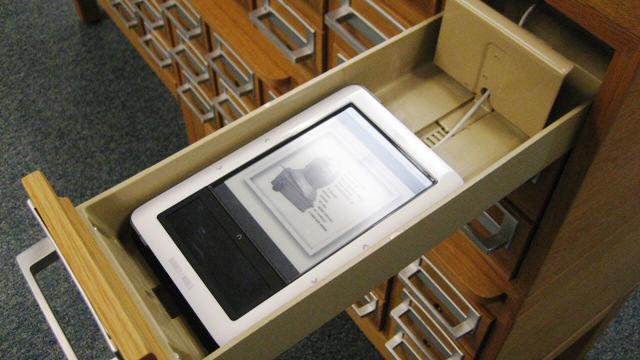 Nonstop dostupnost (24/7/365)
Přenosnost (vždy s sebou)
Neomezený počet dostupných výtisků (sic!)
Nezabírají fyzický prostor
Ale realita je úplně jiná:
Tištěné knihy: SNADNÉ
Stejné knihy u různých poskytovatelů
Knihovna si zvolí dodavatele, kterého preferuje
Zavedené workflow
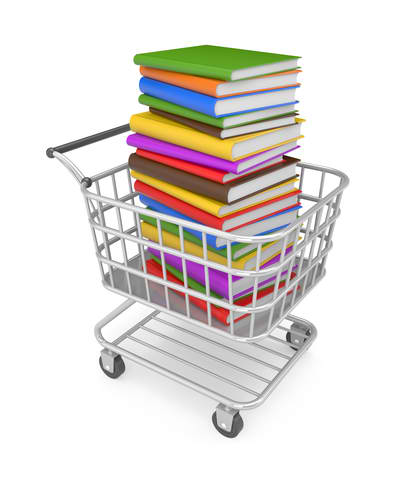 Objednání
Zpracování
Katalogizace
Ale e-knihy pro knihovníky:
Nedostupnost e-knih:
odborné publikace často nikdy nevyjdou jako e-knihy 
E-knihy tvoří 9% z celého trhu akademických titulů1 
e-knihy vyjdou se zpožděním po tištěné verzi (embargo 3-18 měs.) – časté u učebnic, aby podpořili prodej tištěné verze2 – když je předepsaná ke kurzu, nemůžeme čekat, kdy a zda vyjde jako e-kniha
Akvizice je časově náročná a rozhodování není jednoduché – volba způsobu akvizice, zjišťování akvizičních modelů, počty přístupů – není jednotné workflow
Neprůhledné obchodní modely 
Knihy, které byly součástí např. kolekce, jsou najednou nedostupné (ebrary)
Cena, která je pro knihovny často neúměrně vysoká + 21% DPH - knihovny velice zvažují, které tituly se jim oplatí koupit (titulově je to často dražší, ale celou kolekci si nemůžeme dovolit)
MARC záznamy
Časově náročná školení
[Speaker Notes: 1 WALTERS, William H., 2014. E-books in academic libraries: Challenges for sharing and use. Journal of Librarianship and Information Science [online]. 2014, roč. 46, č. 2, s. 85–95 [cit. 2014-11-20]. ISSN 0961-0006, 1741-6477. Dostupné z: http://lis.sagepub.com/content/46/2/85
2 HODGES, Dracine, Cyndi PRESTON a Marsha J. HAMILTON. Resolving the Challenge of E-Books. Collection Management [online]. 2010, roč. 35, č. 3-4 [cit. 2014-11-20]. ISSN 0146-2679. Dostupné z: https://kb.osu.edu/dspace/bitstream/handle/1811/49744/HodgesD_CollectionManagement_2010_v35_n3-4_p196-200.pdf?sequence=1&origin=publication_detail]
Jak získáváme e-knihy:
Jednouživatelský vs. víceuživatelský přístup
Budoucnost je PDA, DDA - knihovna nakoupí jenom tituly, o které je zájem
Zdroje e-knih:
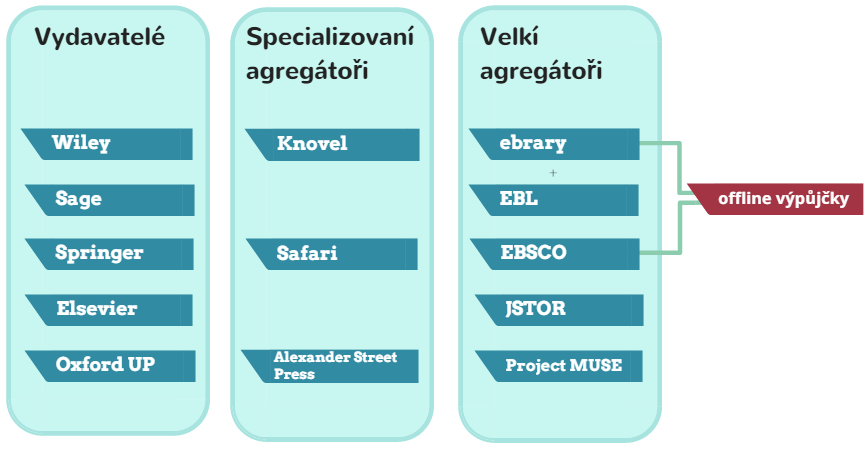 e-knihy pro uživatele: FRUSTRACE
Musíme vysvětlovat, propagovat, školit.
rozdílné platformy poskytovatelů (průměr 10 různých platforem průměr)
různé formáty e-knih: „Proč to nejde v mé čtečce?“
proprietalní formáty: „Proč si mám zase instalovat další čtečku?“
stažení a tisk jenom části na jednu session (ebrary)
stahování dokumentů jen po kapitolách (vydavatelské platformy)
jednouživatelské přístupy (k čemu pak e-kniha?)
e-knihy pro uživatele: NEPOCHOPENÍ
Musíme vysvětlovat, propagovat, školit.
Rozdíl mezi individuálním nákupem a knihovní licencí: 
„Proč nemůžete koupit e-knihu na Amazonu?“
…častý problém s granty: vymezí si peníze na e-knihy za cenu na Amazonu
Slabé právní vědomí: uloz.to je považován za legální zdroj: „Vždyť za to platím.“
Odpor tzv. „digitálních imigrantů“ (někdo, kdo se nenarodil do digitální doby a jenom se jí musí přizpůsobovat - narození před 1985) – což je většina vyučujících
e-knihy: propagace e-knih u nás
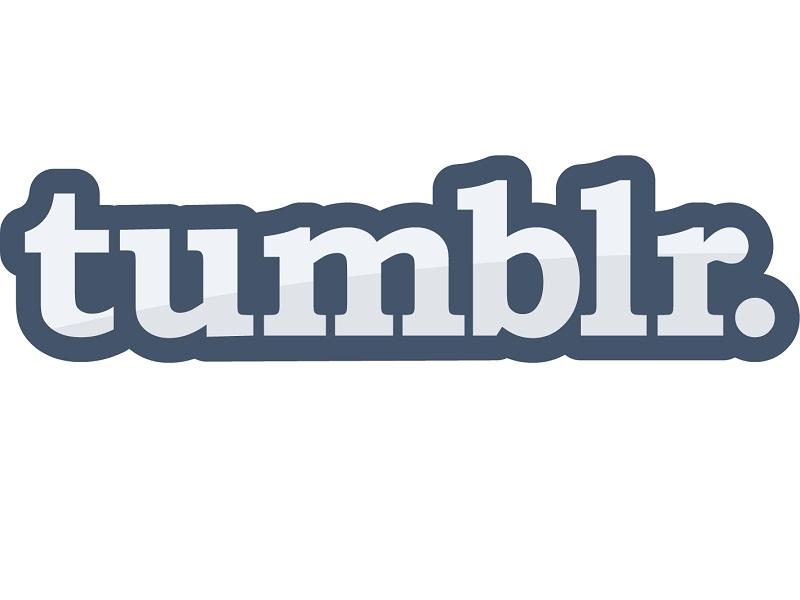 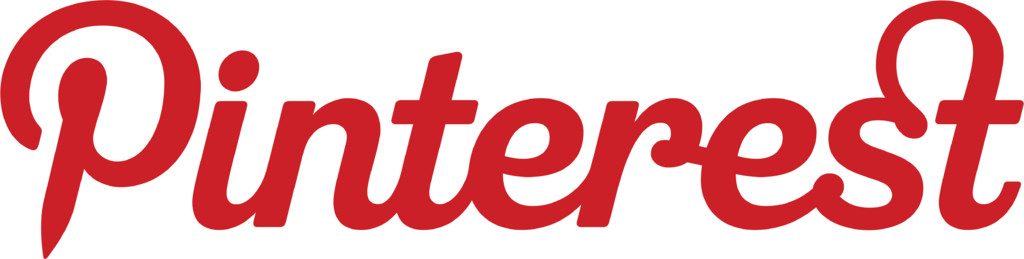 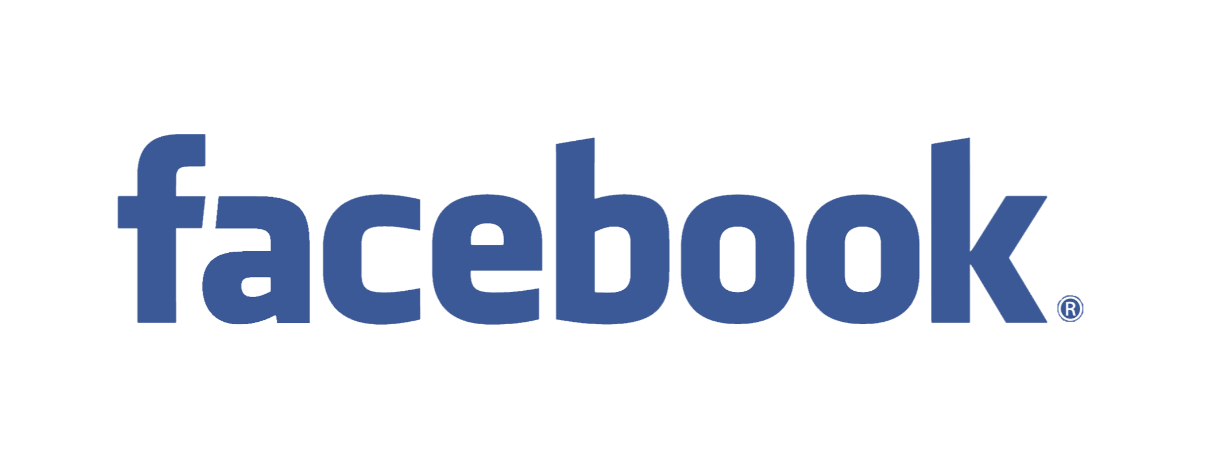 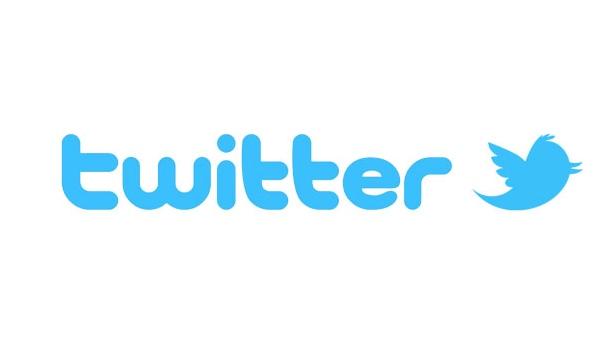 e-knihy: výzvy v naší knihovně
DRM u knih pro offline výpůjčku
"Proč nemohu číst na Kindlu? Proč si nemohu stáhnout celou knihu najednou? Proč je kniha nedostupná i pro online čtení?“ (problém SUPO) = neustále školení, vysvětlování, manuály
Propagace e-knih nakoupených knihovnou (propagace přes tumblr, web, čtečky – každý měsíc výběrově e-knihy z oboru)
Vyhledávání – studenti neumí e-knihy najít - řešení jenom discovery
Studenti a vědci z humanitních oborů nepatří mezi „early adopters“ – přesvědčování proč e-knihy, ukázky – čtečky v knihovně
Proaktivně vyhledávat nejpůjčovanější tištěné tituly a snažit se zabezpečit e-knihu
e-knihy: frustrace uživatele
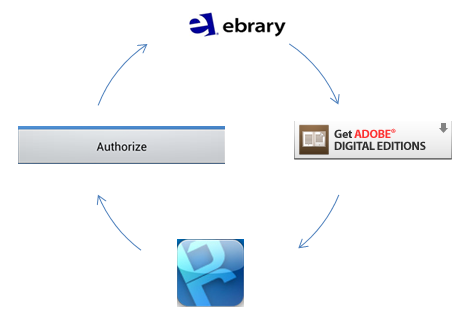 e-knihy: plánujeme
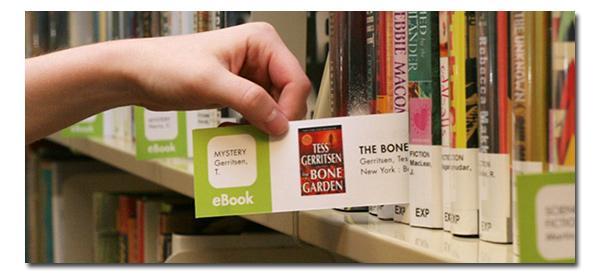 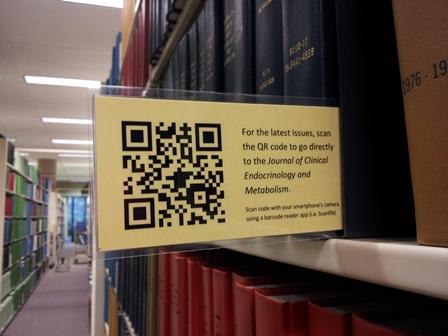 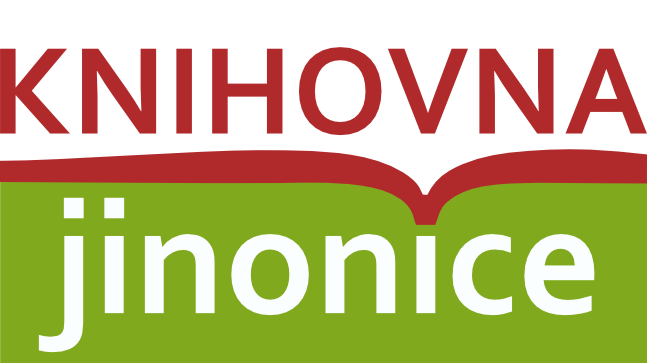 Miriam Vojtíšková
vojtiskova@jinonice.cuni.cz
knihovna.jinonice.cuni.cz